Afterschool Program
By. Rinni Christian
System Request
The system request of this program is to educate high school students for their future. the purpose is to provide them with afterschool programs . the programs will include making resume and cover letters. opportunities for internship, arts and crafts, consoling , gym. occasional speaker visiting the school to speak to the students and share  their experience. 
   This programs also gives opportunities to other people who are retired , teachers who willing to spend their time afterschool to help out students. Also people  who are interesting in volunteering for the programs. this program will give them something to do that can change someone's life.
Goals
Provide students with fun and educational programs.
 Help students learn and improve in skills they lack.
Give mentors opportunities to share their knowledge and experience
Keep students off from street and other social interaction
Planning of the program
The program will begin from September 10th  and will end on May 10th.
Students can start registering on the website on June 1st.
Students are asked to provide their name, phone number, email, and the class they are interested in signing up.
Mentors are also asked to provide same information.
Information about the classes, timing ,Rooms  and its description is provided on the program website.
Project Work Plan
Feasibility
the school needs computers so that students can practice writing resumes and cover letters .
all available and offer  programs ready for students and mentors to sign up.
mentors who are willing to volunteer to help out in the after school programs.
a working website where students check the available programs and sign up.
Requirements
school president:  the program needs school president to approve the program in school and needs to make this program optional only for students and mentors who are interested. 

mentors: the school needs mentor who can volunteer to help in school activities and programs. The can choose whatever program they want to teach and sign up to that program so that others know that that program is taken. 

students: students who are interested in the programs will have to sign up in their interest of activities.
Risk Assessment
not enough volunteers to sign up for the programs can destroyer the plan. 
not enough students signing up for the programs can also make the plan fail.
if the school officers don't give permission.
if the programs don't have enough activities to keep students active.
if the programs doesn't have enough equipment.
Use Case Diagram
Use Case analysis
Use case name: afterschool program
Priority: high
Actor: students
Description:  encourage students to participate in the afterschool program. The program will be led by mentors who volunteer to stay afterschool and teach students. The students will have to sign up for the program they are interested in.  
Trigger: students needs to sign up for the programs they are interested on.
Type: temporal
Preconditions: No preconditions
Normal course: students sign up for the programs they are interested on the school portal.
                            Volunteers also sign up for the program they want to teach on the school portal.
                             System checks only one sign up is allow for person.
                             System don’t allow after the deadline. 
                             
Exception: students could not login to the portal to sign up for the program.
Postcondition: new enrollments wants to sign up for the program.
Gantt Chart
Functional & Nonfunctional
Constraints
Privacy 
Resources 
Risk 
Time
cost
Cost Benefit Analysis
DFD Diagram
DED 1 diagram
Context Diagram
ERD Diagram
Classes Offered
Student Enrollment
Mentors Enrollment
Search Studenthttp://35.196.94.196/SearchStudent.php
Website
http://35.196.94.196/website.php
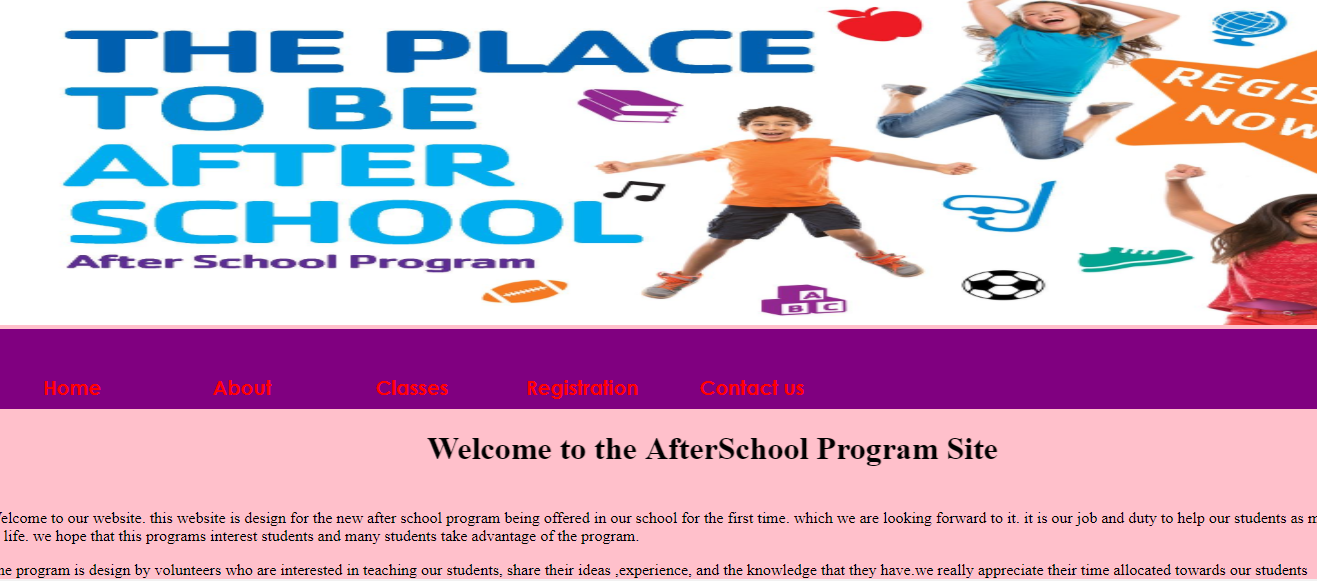 Documents website
https://sites.google.com/view/afterschool-documents